Население Земли
Урок географии в 10 классе
Учитель Кривоногова И.В.
1
В какой стране все животные с сумками бегают?
Австралия
2
Какое государство называет себя спортивной одеждой?
Ямайка
3
Какая страна, потеряв букву, становится геометрической фигурой?
Куба
4
Какое государство можно носить на голове?
Панама
5
Какая европейская столица стоит на скошенной траве?
Париж на Сене
6
В какую столицу, по известному выражению, ведут все дороги?
В Рим
7
Эту страну называют «Страной восходящего солнца»
Япония
8
Африканская страна носит название одноименной пустыни
Намибия
9
Столица летних олимпийских игр 2012
Лондон
10
Что означают эти цифры?
12 октября 1999год – 6…..
31октября 2011 год – 7…. 
1млрд.300 млн. … - ……… 
1млрд.200 млн. … - ……… 
4-5 тыс. - ……….
45чел.\км.2 - …….. 
В России 15 ……… 
80,7 лет -………… 
97% в Бельгии - …
11
Функции современных городов
Большинство городов многофункциональные
Промышленные,
Культурные,
Научные,
Транспортные,
Административные
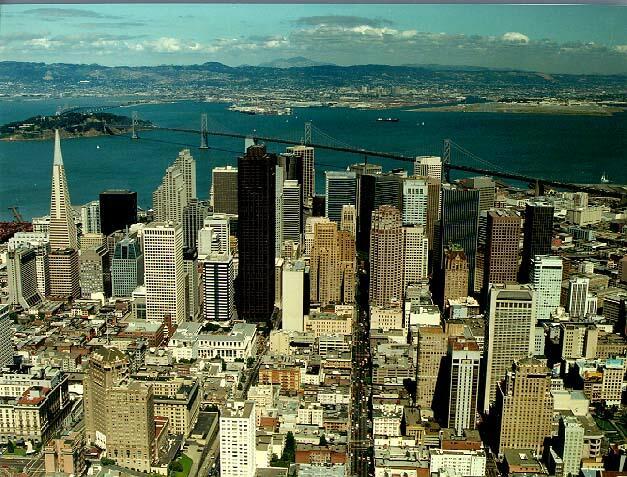 12
Городское расселение
Города возникли в древности как центры административной власти, торговли и ремесла. С развитием индустрии  в них концентрировалось промышленное производство, формировалась инфраструктура, развивались торговые связи. 

    В городах проживает около 51% населения Земли.
13
Черты урбанизации
14
Уровни урбанизации
15
Экологические проблемы городов
Все города мира ежегодно выбрасывают в окружающую среду до 3 млрд. т твердых промышленных и бытовых отходов, свыше 500  км2 
      промышленных и бытовых  стоков и около 1 млрд. т различных аэрозолей. Изменяют естественные ландшафты.
16
Угадай город и страну
17
Угадай город и страну
18
Угадай город и страну
19
Угадай город и страну
20
Угадай город и страну
21
Угадай город и страну
22
Угадай город и страну
23
Состав (структура) населения
Половой состав
Возрастной состав
Этнолингвистический состав
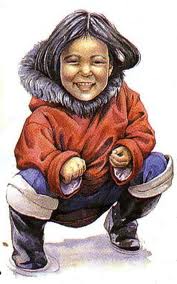 Религиозный состав
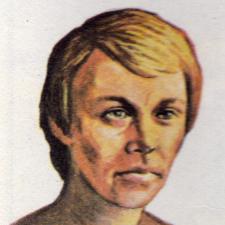 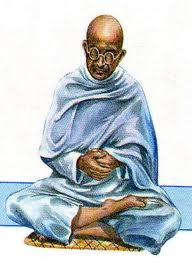 24
25
26
В соответствии с характером национального состава выделяют государства:однонациональные      многонациональные
Польша
Япония
Саудовская Аравия
Египет
Россия
Испания
Индия
США
27
Классификация религий
мировые
национальные
традиционные верования
Ислам
Индуизм
Синтоизм
Иудаизм
Конфуцианство
Буддизм
Христианство
Католичество

Протестанство

Православие
Сунниты

Шииты
28
Миграции
направленность
продолжительность
мотив
Временные

Постоянные
Внутренние

Внешние

Эмиграция  Иммиграция
Религиозные
Военные
Политические
экономические
29
Проверь себя:Вариант 1                                     Вариант 2
Б
Б, Г, Е
Уменьшение численности населения страны:10-3= -3
«Нас двое – нам двоих»
Б, Д
Г
Индоевропейская
Б, В, Г, Д
Б, Е
А, В, Д
А, Б, Г
А, В, Д
Быстрый рост численности населения: 27-9=18
«Одна семья – один ребенок»
В, Г, Д
А
Индоевропейской
А, Е
А, Г, Д
А, Б, Д
30
Мы живем в этом  мире!
31